Dr Katriona O’SullivanLecturer Turn to Teaching katriona.osullivan@mu.ie
[Speaker Notes: © Copyright PresentationGo.com – The free PowerPoint library]
My Journey
Access Programme
Psychology BA & PhD
Research & Teaching
Coordinator Research
Lecturer - MU
Post Doc
Lecturer in DBS
The neuro-cognitive processes which contribute to successful abstinence from addiction- experimental Phd, lots of stats and lots of computer tasks and some fMri analysis
Taught Intro to Psych, Research Methods and Cognition in TCD and Research assistant in neuroscience study drug users. Taught  brain and behaviour in UCD and Development in UL
Trinity Access Programme
Longitudinal study of widening participation project in TCD 1500 students over 3 years and 300 teachers
Royal College of Surgeons – Health research – prediction models – great experience but not my topic
Coordinator of Turn to Teaching Project – developing a project to diversify teacher education
NOT FOR ME!
[Speaker Notes: © Copyright PresentationGo.com – The free PowerPoint library]
My Research Areas
Educational Inequality & Policy
Human Development & Capabilities
Alternative Entry Routes to HE
Psychology Research
01
02
03
04
Exploring the impact of widening participation activities on students developing capability set. Exploring the Human Capability approach as an alternative to human capital focused policy rhetoric
International examination of alternative entry routes to elite HEIs and the role that foundation years can play in the broad widening participation content
Examining the effectiveness of a project aimed at supporting males at risk of suicide in low SES communities
Working with the Committee for Education and Skills to research and develop policy documents to promote equality and education reform. Advisor to Senator Ruane.
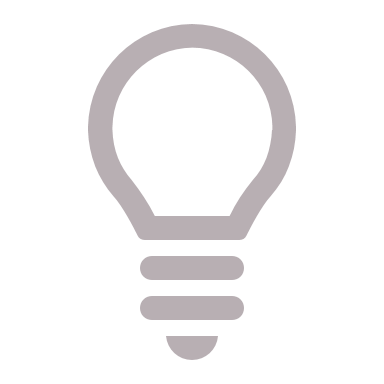 [Speaker Notes: © Copyright PresentationGo.com – The free PowerPoint library]
IRC for Research for Policy and Society International Comparison of Alternative Access Routes
Trinity Access Programme FY (n=50)
TCD HEAR
(n =200)
Oxford Lady Margaret Hall FY (n = 20)
WHAT: How do alternative routes contribute to the students capability to participate in HE? What factors are predictive in supporting success in HE? How does institutional prestige effect capability of student to participate?
MU HEAR 
(n = 40)
MU DARE
(n = 10)
HOW: Longitudinal tracking of 5 groups over 2 years – QLR and quantitative, Oxford, TCC and Maynooth
[Speaker Notes: © Copyright PresentationGo.com – The free PowerPoint library]
Findings to-date
Higher proportion of students accessing FY come from families with only primary education
Significant proportion of people using these schemes come from one-parent families
[Speaker Notes: © Copyright PresentationGo.com – The free PowerPoint library]
Findings to-date
No higher or lower professions in NUIM
Action Research- impact on programme & policy
[Speaker Notes: Insert new cycle example of how tracking helps change perception]
Next Steps
Develop Partnerships
IRC Project Extension
Develop research programme
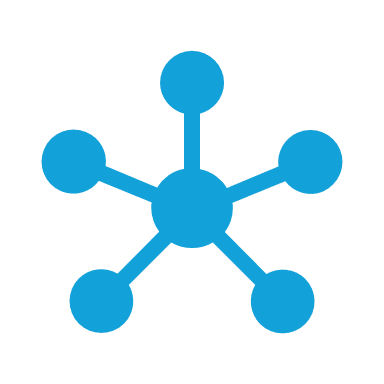 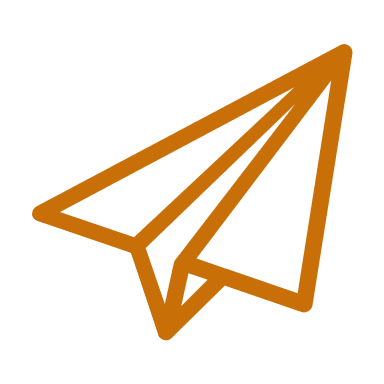 Looking to develop partnerships across ALL to extend current work and build new projects. Currently working with Delma Byrne Sociology
4 other universities in the UK want to partner to develop the research programme so need working towards H2020 or ERC grant
Develop
 Funding
Complete IRC
Complete IRC
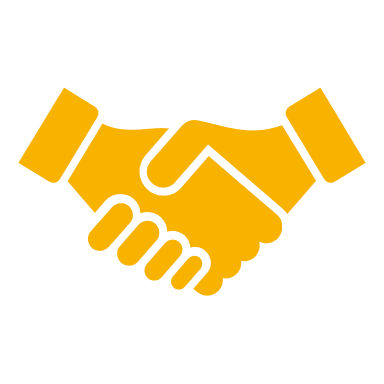 My role is to coordinate Think about Teaching  foundation course in MU, and manage the research programme for this.
Grant runs for another year, employ RA and complete
ALL
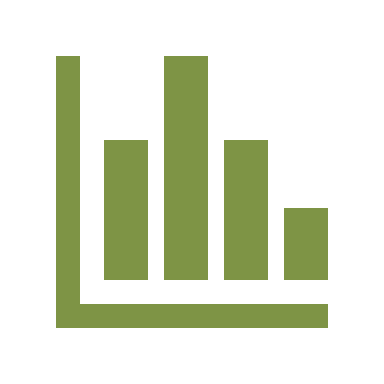 Turn to
 Teaching
Speak to Policy
Continue to present and support the committee for education and skills , HEA meeting to establish government funding for continuation of FY evauation
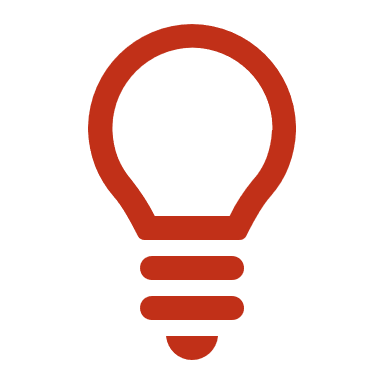 Policy
[Speaker Notes: © Copyright PresentationGo.com – The free PowerPoint template library]
Thanks
[Speaker Notes: Insert new cycle example of how tracking helps change perception]